"Особенности решения различных типов задач " - задачи краеведческого, исторического содержания.
Переяслова Наталья Владимировна
МБОУ г. Астрахани «СОШ № 57»
Задачи краеведческого, исторического содержания формируют  УУД:
Личностные: 
историко-географический образ, включая представление о территории и границах России, знание основных исторических событий развития государственности и общества; знание истории и географии края, его достижений и культурных традиций; освоение общекультурного наследия России;  гражданский патриотизм, любовь к Родине, чувство гордости за свою страну; уважение к истории, культурным и историческим памятникам; эмоционально положительное принятие своей этнической идентичности; устойчивый познавательный интерес.
Регулятивные:
определение цели;
составление плана действий
Познавательные 
развитие икт –компетентности;
поиск и выделение необходимой информации
Задача 1. От озера Баскунчак до пристани Владимировка была проложена первая железная дорога в Астраханской области. Найдите дату её постройки, если она относиться к возрасту города Астрахани (1558) как 779 к 941.
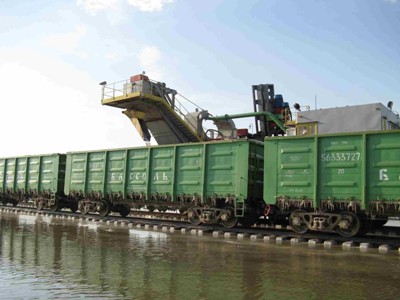 Задача 2.
Какой юбилей отмечает первая железная дорога Астраханской области, соединяющая озеро Баскунчак и пристань Владимировка, если возраст г. Астрахани на момент основания этой железной дороги составлял 324 года?
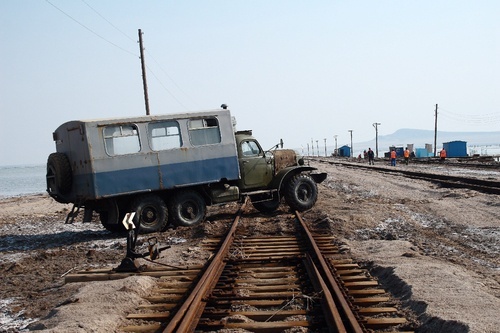 Задача 3. Используя данные составьте задачу. 
В 1904 году Астраханская железная дорога благодаря транспортировке соли, принесла доход около 311 тыс. руб., что составляло 8,7 % денег затраченных на её строительство.
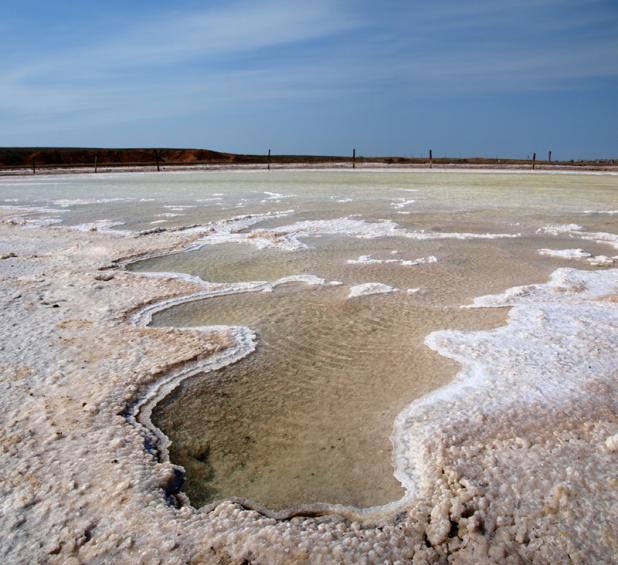 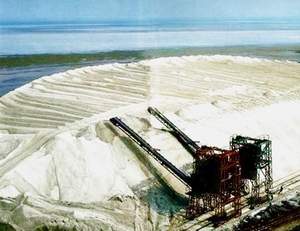 Добыча соли
Озеро Баскунчак
Задача  4. По состоянию на 2008 год в России был 141 государственный  природный заповедник и национальный парк. Сколько в России природных  заповедников и сколько национальных парков, если заповедников  на 61 больше, чем парков?
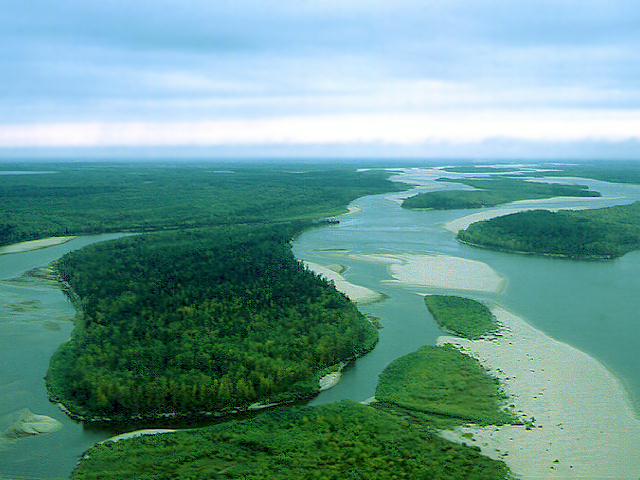 Астраханский заповедник
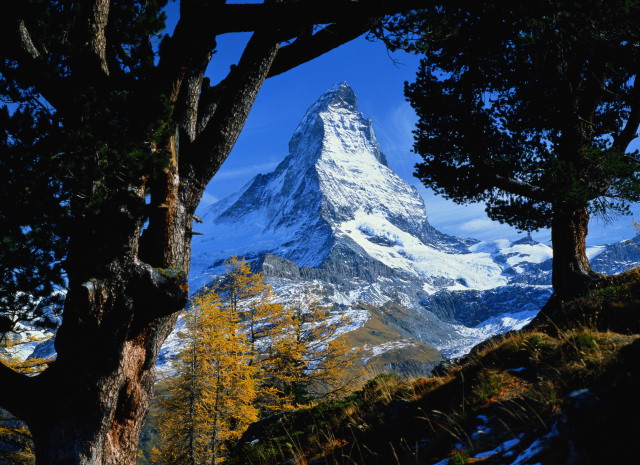 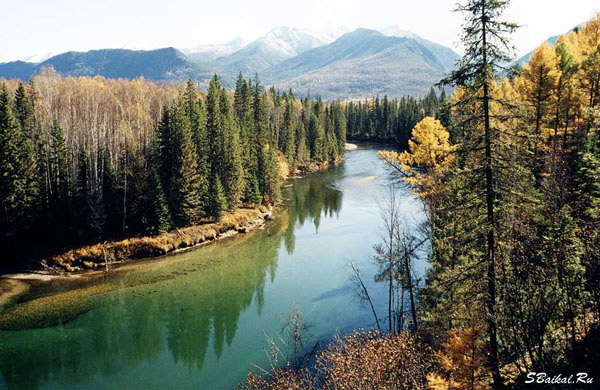 Баргузинский  заповедник
Большой Арктический заповедник
Задача 5. В середине XVIв. В Москве проживало 100000жителей и она была самым многолюдным городом Московского государства. После столицы по  числу жителей выделялись города Великий Новгород и Псков. Количество жителей Пскова составляло 20 % от количества жителей Москвы и 80 % от  количества жителей Новгорода. Сколько людей проживало в середине XVIв.  в Великом Новгороде?
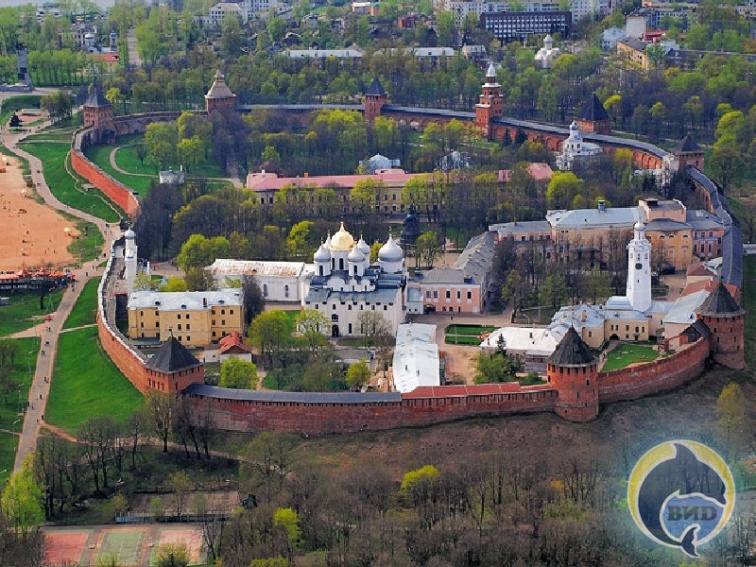 Москва
16 век
Псков
16 век
Великий Новгород
16 век
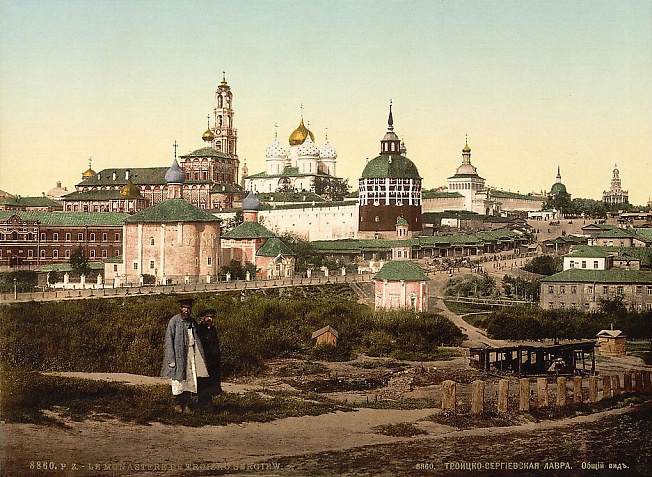 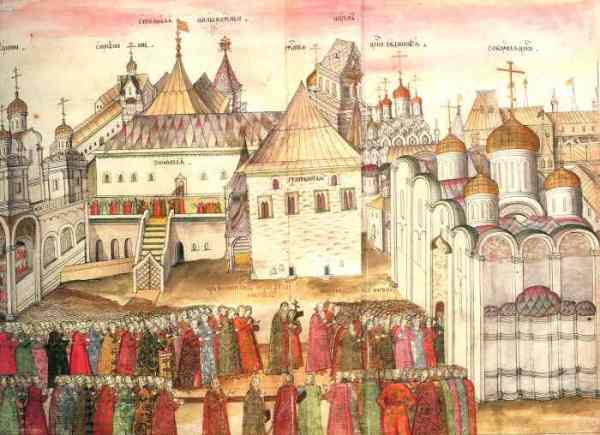 Задача 6. В зрительном зале Пермского театра оперы и балета 972 места, что составляет 81/148  количества мест для зрителей в большом зале Новосибирского театра оперы и балета. Сколько мест для зрителей в 
большом зале Новосибирского театра оперы и балета?
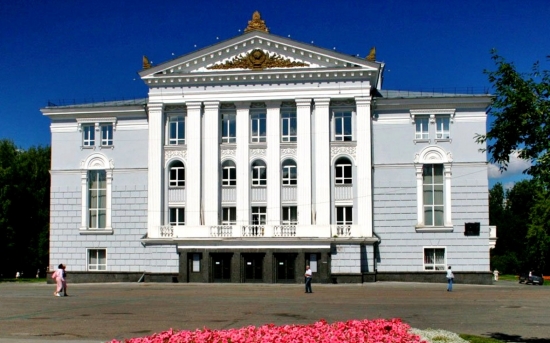 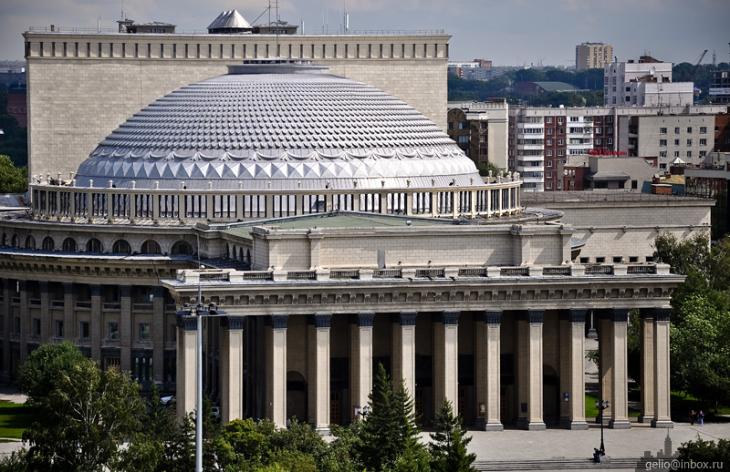 Пермский театр оперы и балета
Новосибирский театр оперы и балета
Задача 7. Площадь Ватикана в 47204,55 раза меньше площади Израиля. Площадь Израиля в  2,36 раза меньше площади Астраханской области. Вычислите площадь Астраханской области, если площадь Ватикана равна  0,44 км² ( ответ округлите до десятков).
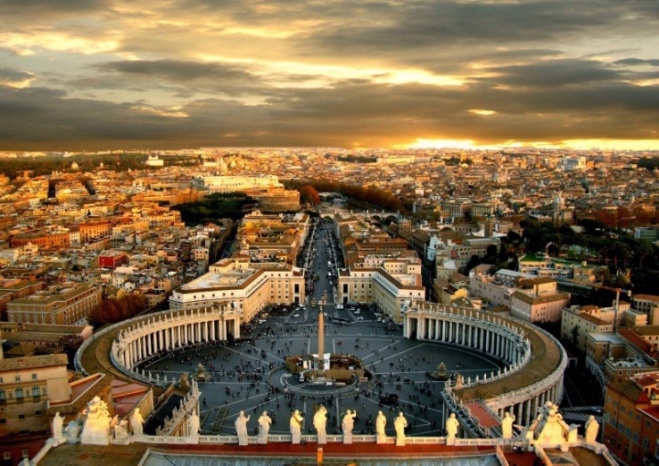 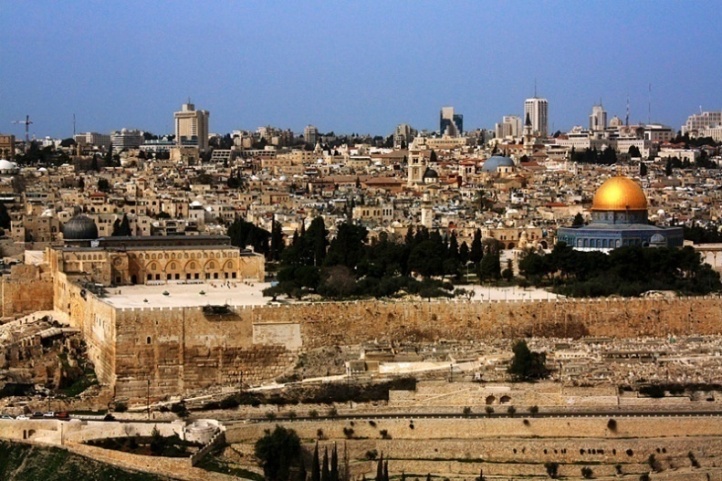 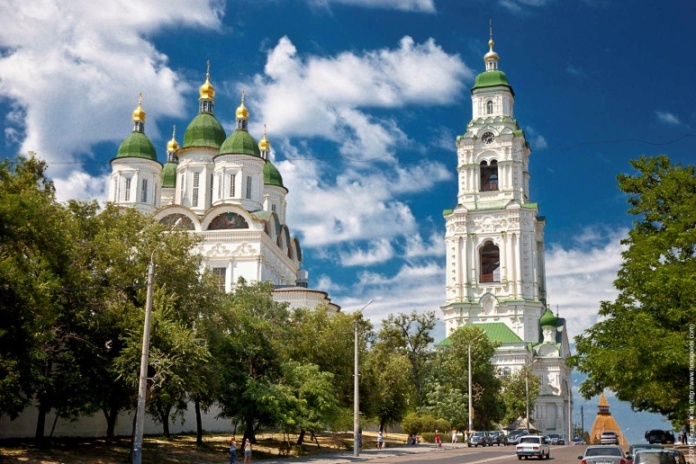 Задача 8.  Население Ватикана составляет 832 человека, население острова Науру в 15,625 раза больше населения Ватикана, и в 78,02 раза меньше населения Астраханской области. Какова численность населения Астраханской области? (Ответ округлите до миллионных)
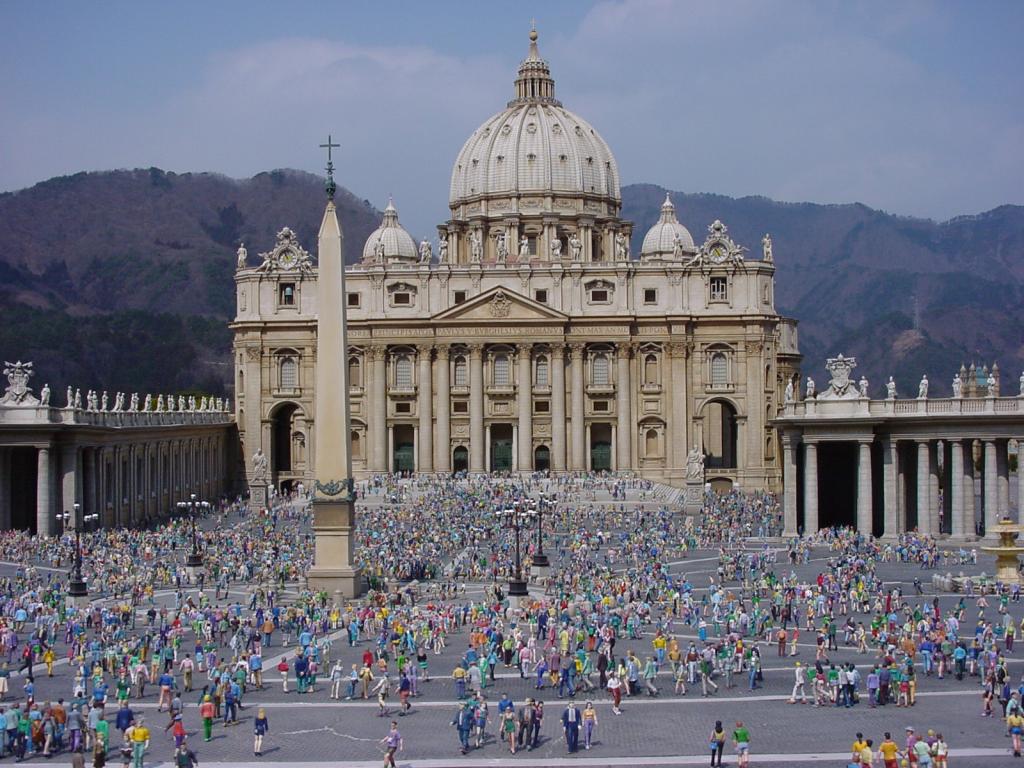 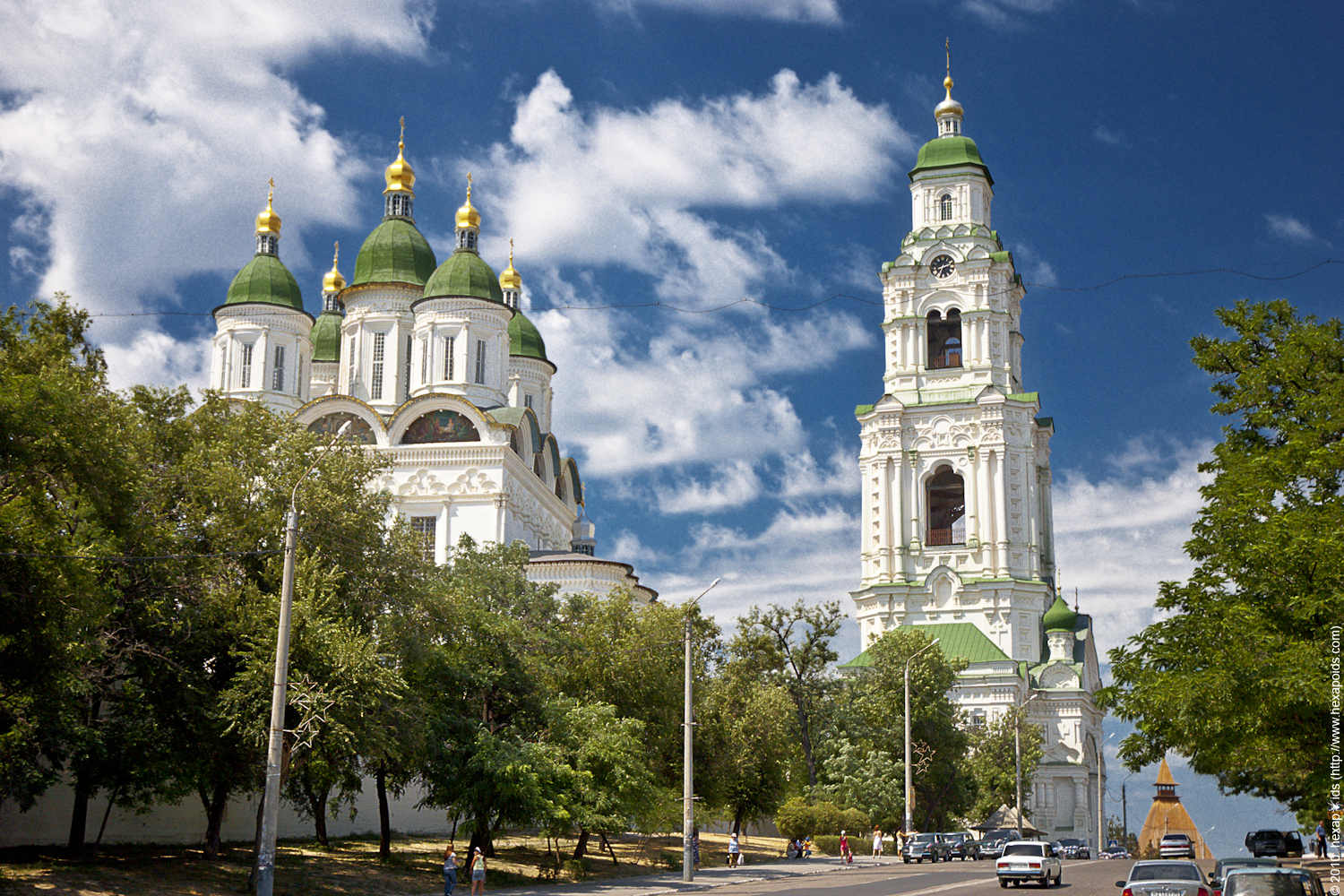 Задача 9.  В 1919 году скончался П.М. Догадин. В декабре 2013 года Астраханской государственной картинной галереи имени Павла Михайловича Догадина исполнится 95 лет. При жизни или после его смерти была основана картинная галерея?
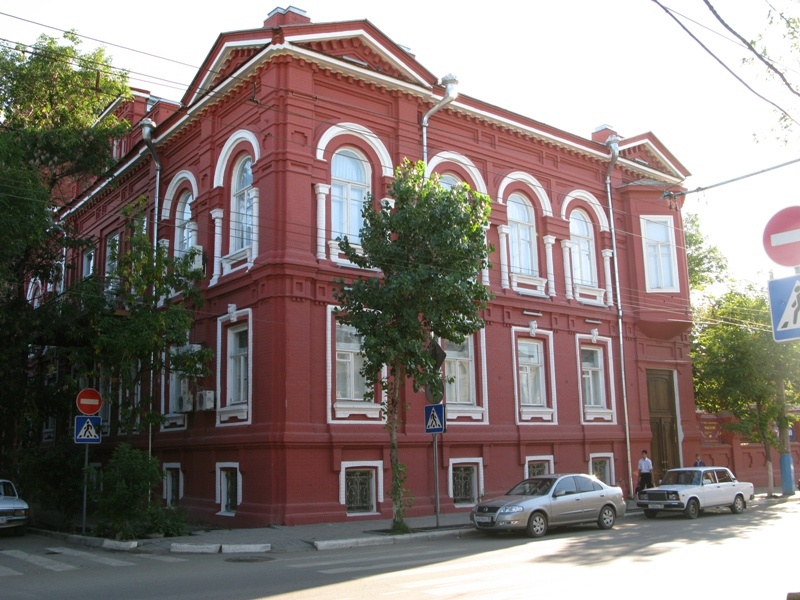 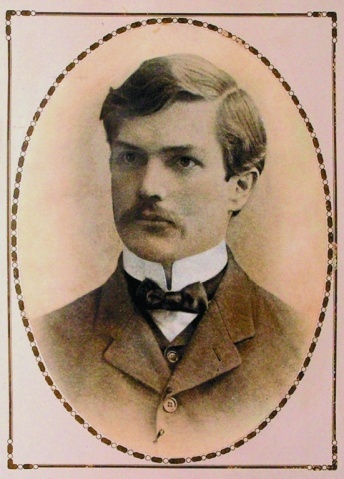 Задача 10. Самые популярные имена для мальчиков на 2011 год: Александр, Максим, Артём, Дмитрий, Антон, Егор, Олег, Иван, Кирилл, Денис.  Для девочек: Анастасия,  Дарья,  Виктория,  Анна,  Мария,  Полина,  
    Юлия, Александра, Наталья, Валерия, Ксения, Кристина. Родители не знают пол своего будущего ребёнка, но хотят назвать его одним из популярных имён. Какова вероятность того, что выбранное имя будет начинаться а)  на «А»? , б) на «Д»?
Задача 11. В 2008 году Астрахань с широким размахом 
Отметила свой 450 летний юбилей. В 1772 году 
Астрахань посетил Пётр I. Через сколько лет после 
основания города  Пётр I приехал в Астрахань?
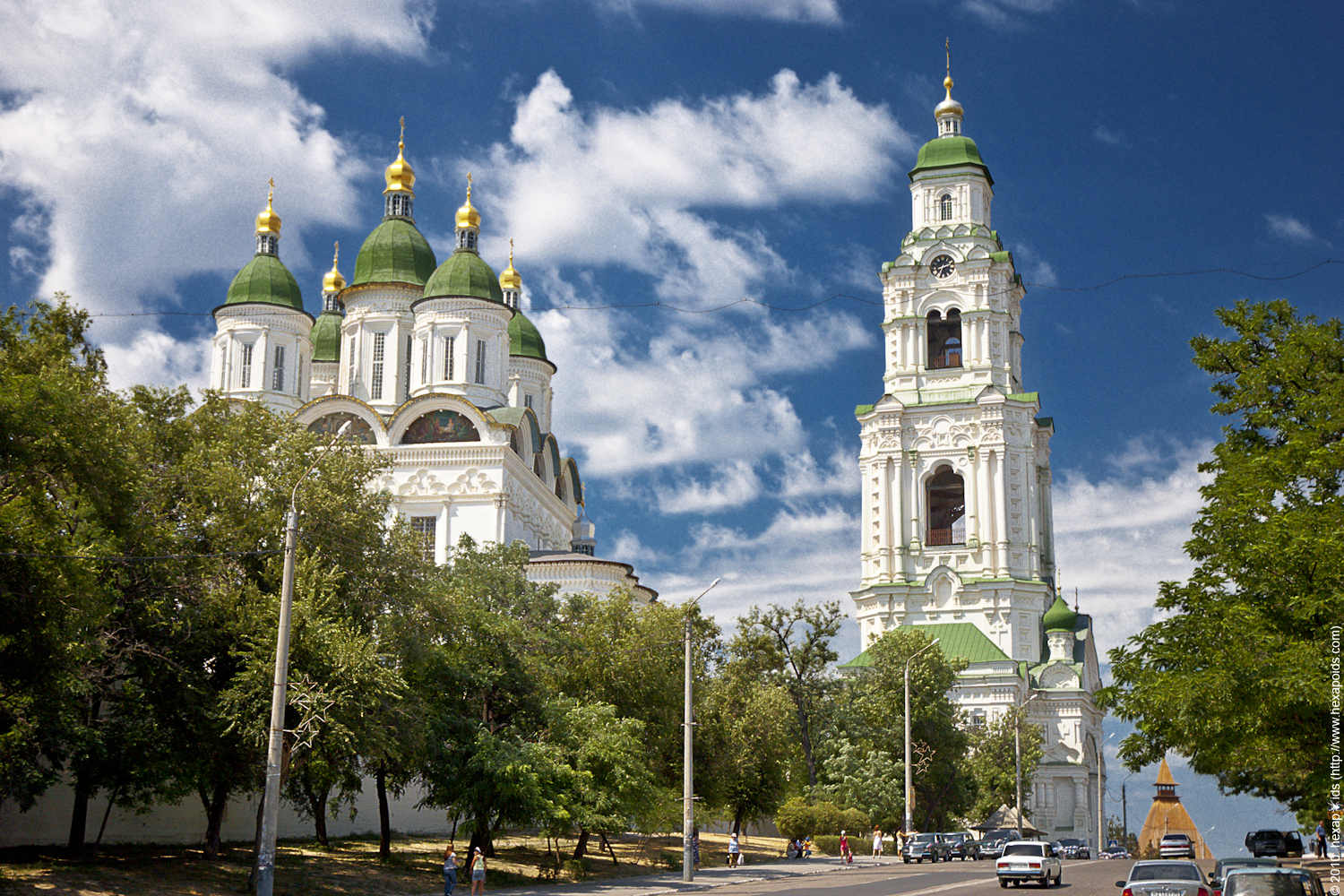 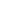 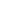 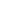 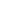 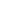 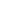 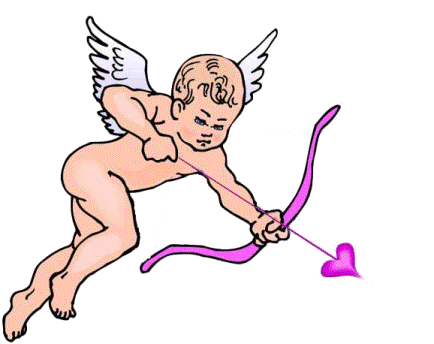 Задача 12.   В 2011 году в Астраханской области было зарегистрировано  9230 браков, а в 2012 году 8697 браков. Вычислите прирост или снижение. Переведите в проценты, за 100% возьмите количество зарегистрированных браков в 2011 году(ответ округлите до десятых).
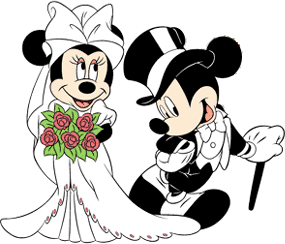 Задача 13. В Астраханской области по данным ежегодного зимнего маршрутного учета 2007 года зафиксировано 1398 голов волков, а в 2008 году на 238 голов больше. Сколько голов волков было в 2008 году?
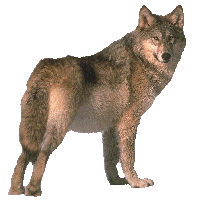 Задача 14. Составьте круговую диаграмму о национальном 
составе Астраханской области опираясь на данные переписи
 населения 2002 года: русские – 69,69 %, казахи 14,19 %, 
татары  7,02 %, украинцы  1,25 %, азербайджанцы  0,82%, 
калмыки – 0,71 %, армяне – 0,63 %, чеченцы 1% , 
другие национальности  4,69%.
Задача 15. По данным Всероссийской переписи населения на
 территории нашей области в 2002 году проживало 66,7 %
 городского населения и 32,3 % сельского, а в 2010 году
 67,7 % – городского и 33,3 % сельского. Составьте столбчатую 
диаграмму по этим данным.
Задача 16. Проведите анализ данных и постройте столбчатую
 диаграмму по данным Всероссийской переписи населения:
Таб. 1. Численность городского и сельского населения Астраханской области.
Варианты диаграмм построенных учащимися:
Рис. 1
Рис. 2.
Ресурсы
Математика 5, А.Г. Мерзляк, В.Б. Полонский, М.С. Якир , М., Вентана-Граф, 2013 г.
http://im3-tub-ru.yandex.net/i?id=04c5dd08bc1518bfeef6df96c3d886c4-132-144&n=21
http://im3-tub-ru.yandex.net/i?id=cb3de852f9de5a251eaa7231e996f54b-27-144&n=21
http://storage0.dms.mpinteractiv.ro/media/401/321/5109/5740674/1/vatican.jpg?width=600
http://m.ruvr.ru/data/2010/07/10/1226884762/9RIA-375223-Preview.jpg
http://im0-tub-ru.yandex.net/i?id=fa2c5ea7b0e9221bede5174e8be83e16-112-144&n=21